Monitoring RSR Data Quality 201
Maria Jackson Hittle
Disclosures
This continuing education activity is managed and accredited by Professional Education Service Group. The information presented in this activity represents the opinion of the author(s) or faculty. Neither PESG, nor any accrediting organization endorses any commercial products displayed or mentioned in conjunction with this activity. 
 
Commercial Support was not received for this activity. 

Maria Jackson Hittle has no financial interests or relationships to disclose.
2
Learning Objectives
At the conclusion of this activity, the participant will be able to:
Define three validation notification types and explain the appropriate response to each.
Describe the system data validation checks that may obstruct the submission of the 2012 RSR.
Explain why data may be valid for submission purposes but inaccurate.
Produce a list of manual validation checks.
3
Session Overview
RSR Web System validation notification types
System validations applicable to:
Grantee Report
Provider Report
Client-level Data XML file
Data review
4
Housekeeping
Please set your cell phones to vibrate or silent.
Please hold your questions until the designated Q&A segments.
Please try to attend some of the other RSR sessions.
5
Participant Expectations
6
What is Data Validation?
A process that looks at your data to ensure that they meet HAB’s reporting requirements.
7
Data Validation Outcomes
ERRORS - Data must be fixed before the RSR is submitted.
WARNINGS – RSR may be submitted with a comment that explains the data.
ALERTS – RSR may be submitted with alerts. The data DO NOT need to be fixed or explained with a comment.
8
Review and Discussion of the Grantee Report Validations
9
Grantee Report Validation Errors:Basic Agency Information
Item 1: street, city, state, and ZIP are required.
Item 2: DUNS is required.
Item 3: Contact name, phone number, and e‑mail.
Item 4: A response if required.
10
Grantee Report Validation Errors:Contract Information
You must list at least one contract on the “Providers Funded By Your Grant” contract list.
If you fund fiscal intermediary services in one of your contracts, you must also list at least one subcontract on the “Contracts Funded Through Your Fiscal Intermediaries” contract list.
11
Grantee Report Validation Errors:Contract Information (cont.)
The contract start and end dates are required.
Each contract must overlap the reporting period.
The contract start date must be within 10 years before the reporting period start date.
The contract end date must be within 10 years after the reporting period end date.
The contract amount must be at least $1.00.
12
Grantee Report Validation Errors:Contract Information (cont.)
Each contract must fund at least one service.
You will get an error if you are a:
Part C or Part D grantee that tries to report funding Early Intervention Services (for Parts A and B).
Part C grantee that tries to report funding Pediatric development assessment/early intervention services.
13
Grantee Report Validation Errors:Contract Information (cont.)
Subcontract dates must fall within the fiscal intermediary provider’s contract dates.
Sum of a fiscal intermediary provider’s subcontract amounts must be less than or equal to the fiscal intermediary provider’s contract amount.
14
Data Support’s Manual Grantee Report Validation Checks
During the 2012 RSR submission period, you may get Data Support’s attention if you list:
A contract that falls outside of your project period(s).
A contract with a funded amount that is only $1.00.
Several contracts that do not cover the entire reporting period.
15
Questions about the Grantee Report System Validation Checks
16
16
Review and Discussion of the Provider Report Validations
17
Provider Report Validations: Basic Agency Information
Providers must respond to Items 1 – 3.
If the response to Item 3 is “other,” providers must enter a response in the “specify” textbox.
If the response to Item 3 is “publicly funded community health center, providers must respond to Item 4.
18
Provider Report Validations: Basic Agency Information
Providers must respond to Item 5a. 
If the response to Item 5a is “other,” providers must enter a response in the “specify” textbox.
If the response to Item 5a is “Private, nonprofit,” providers must respond to Item 5b.
Providers must respond to Item 6.
19
Provider Report Validations: Basic Agency Information
Providers must respond to Item 7.
Providers will get a warning if they report that they only spent $1.00 providing Oral health care services for Item 7.
Providers can’t report that they spent more money providing Oral health care services in Item 7 than they received for contracts that fund Oral health care services.
20
Oral Health Care Validation (Example)
Family Care Clinic spent $76,000 providing Oral health care services.
Total Amount of contracts that fund Oral health care services ($63,000 ) is less than the total amount spent providing oral health care ($76,000)
Data will not pass the validation check.
21
Provider Report Validations: Basic Agency Information
Providers must report that they delivered at least one service during the reporting period for each of their RWHAP contracts.
Providers cannot report that they delivered a service that was not reported as funded by a RWHAP grantee.
Providers that deliver core medical or support services must respond to Items 9–11.
22
Provider Report Validations: Basic Agency Information
For Item 8, providers will receive a warning if they report that:
They delivered core medical or support services but do not upload at least one client record.
They delivered a service that none of their clients received.
A client received a service that they did not deliver.
23
Provider Report Validation Errors:HIV Counseling and Testing Section
If you report that you delivered HC&T services in Item 8, you must answer all of the questions in Section 2 of the Provider Report.
The number of individuals reported for Items 12–17 must make sense.
24
Provider Report Validation Errors:HIV Counseling and Testing Section
25
Data Support’s Manual Provider Report Validation Checks
During the 2012 RSR submission period, you may get Data Support’s attention if:
Report that you provided a RWHAP funded core medical or support service and do not upload client-level data for that service.
26
Questions about the Provider Report System Validation Checks
27
27
Review and Discussion of the Client Report Validations
28
Critical Data Elements
Your XML file will be rejected by the RSR Web System if it contains client records that are missing the client’s
Year of birth
Gender
You XML file will be rejected by the RSR Web System if the file contains client records with duplicate eUCIs.
29
Client Report Validations:Demographic Information
30
Missing Demographic Information
You will get an alert if the following demographic data elements are missing:
First Service Visit Date (Item 1)
Vital Enrollment Status (Item 2)
Poverty Level (Item 9)
Housing Status (Item 10)
Geographic Unit Code (Item 11)
HIV/AIDS Status (Item 12)
HIV Infection Risk Factor (Item 14)
Health Insurance (Item 15)
31
Unknown Demographic Information
You will get an alert if you report “unknown” for the following demographic data elements:
Poverty Level (CLD Item 9)
Housing Status (CLD Item 10)
Medical Insurance (CLD Item 15)
32
First Service Visit Date
33
Death Date
34
Birth Year
35
Demographic Information (cont.)
Enrollment Status
You will get a warning if you do not report a death date for clients who are deceased.
Year of Birth
You will receive and alert for reporting clients who are age 80 – 89.
You will receive a warning for reporting clients who are age 90 or older.
36
Demographic Information (cont.)
You will get a warning if you report the following data for Male clients and clients with an “Unknown” gender (CLD Items 7):
Cervical Pap Smear (CLD Item 63)
Pregnancy Status (CLD Item 64)
Prenatal Care (CLD Item 65)
ARVs to prevent Mother-to-Child transmission of HIV (CLD Item 66)
37
Demographic Information (cont.)
Gender and Transgender Status
You will get an error if you report a client who is not transgender (CLD Item 7) with a transgender status (CLD Item 8).
You will get an error if you report a client as transgender (CLD Item 7) without reporting a transgender status (CLD Item 8).
38
Demographic Information (cont.)
You will get a warning if you do not report a risk factor (CLD Item 14) of “Mother with/at risk for HIV infection” for indeterminate infants (CLD Item 12).
You will get an alert if you report:
An indeterminate client (CLD Item 12) that is older than age 2 (CLD Item 4).
An AIDS diagnosis year (CLD Item 13) for a client without a HIV/AIDS status of CDC-defined AIDS (CLD Item 12).
a HIV/AIDS status of CDC-defined AIDS (CLD Item 12) for a client without an AIDS diagnosis year (CLD Item 13).
39
Client Report Validations:RWHAP-Funded Services
40
RWHAP-funded Services (cont.)
You will receive a warning if you do not report at least one core medical or support service for each client
Only report RWHAP-funded services
You will get an alert if you report a client received:
More service visits in a service category than there are days in the quarter (CLD Items 16–25).
More RWHAP-funded OAMC visits (CLD Item 16) than HIV OAMC dates (CLD Item 48).
A service you were not funded to provide at the time the client received the service.
41
Client Report Validations:Clinical Information
42
Errors – Clinical (Continued)
You will get an error if you report the following occurred before the reporting period (January 1):
Any HIV OAMC visit (CLD Item 48)
CD4 test date (CLD Item 49)
Viral load test date (CLD Item 50)
43
Errors – Clinical (continued)
You will get an error if you report the following after the end of the reporting period (December 31):
First HIV OAMC date (CLD Item 47)
HIV OAMC service date(s) (CLD Item 48)
CD4 test date(s) (CLD Item 49)
Viral load test date(s) (CLD Item 50)
44
Errors – Clinical (Continued)
You will get an error if you report a client with a first HIV OAMC visit (CLD Item 47) after any of the client’s other HIV OAMC visit dates (CLD Item 48).
45
Clinical Information - Alerts
You will get an alert if you do not report Clinical Information for HIV positive clients with a RWHAP-funded OAMC service.
You will get an alert if you report clinical information  for clients whose status is HIV negative, indeterminate, or  unknown.
You will get an alert if you report clinical information  for HIV positive clients who did not receive a RWHAP-funded OAMC service.
46
Clinical Information – Alerts (cont.)
You must report the following for all HIV positive clients with a RWHAP-funded OAMC service:
HIV Risk Reduction Screening (CLD Item 46)
First HIV OAMC Visit (CLD Item 47)
HIV OAMC Dates (CLD Item 48)
CD4 Test Results (CLD Item 49)
Viral Load Test Results (CLD Item 50)
Prescribed PCP Prophylaxis (CLD Item 51)
Prescribed HAART (CLD Item 52)
47
Clinical Information – Alerts (cont.)
You must report the following for all HIV positive clients with a RWHAP-funded OAMC service:
TB Screening (CLD Item 53)
Syphilis Screening (CLD Item 55)
Hepatitis B Screening (CLD Item 56)
Hepatitis B Vaccine Series (CLD Item 58)
Hepatitis C  Screening (CLD Item 59)
Substance Abuse Screening  (CLD Item 61)
Mental Health Screening (CLD Item 62)
48
Clinical Information – Alerts (cont.)
You will get an alert if you report that a client:
received a TB screening (CLD Item 53) AND that the client was screened for TB (CLD Item 54) since HIV/AIDS diagnosis.
received a hepatitis B screening (CLD Item 56) AND report that the client was screened for hepatitis B since HIV/AIDS diagnosis (CLD Item 57).
received a hepatitis C screening (CLD Item 59) AND report that the client was screened for hepatitis C since HIV/AIDS diagnosis (CLD Item 60).
49
Clinical Information – Alerts (cont.)
You will get an alert if you report that a client did not (“no”, “not medically indicated”, or “unknown”) receive:
a TB screening (CLD Item 53) AND do not report  that the client was screened for TB (CLD Item 54) since HIV/AIDS diagnosis.
a hepatitis B screening (CLD Item 56) AND do not report that the client was screened for hepatitis B since HIV/AIDS diagnosis (CLD Item 57).
a hepatitis C screening (CLD Item 59) AND do not report that the client was screened for hepatitis C since HIV/AIDS diagnosis (CLD Item 60).
50
Clinical Information – Alerts (cont.)
You will get an alert if you do not report the following client-level data elements for HIV positive females (CLD Items 7 and 12):
Cervical Pam Smear (CLD Item 63)
Pregnancy Status (CLD Item 64)
For Pregnant  HIV positive females only:
Prenatal care status (CLD Item 65)
ARVs to prevent Mother-to-Child transmission of HIV (CLD Item 66)
51
Sometimes you must submit your report with warnings!
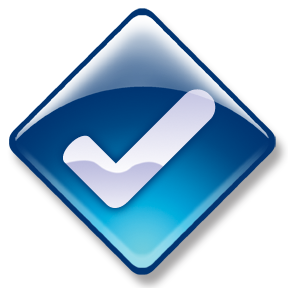 52
Data Support’s Manual Client Report Validation Checks
During the 2012 RSR submission period, you may get Data Support’s attention if:
Report that you provided a RWHAP funded core medical service to an HIV-negative client
53
Questions about the Client Report System Validation Checks
54
54
Conduct RSR Data Logic Checks!
55
Valid but Incorrect Data
Don’t rely entirely on the RSR System validation checks.
Ensure the data match what you know to be true about your program.
Use the reports in the RSR System to help you review your data.
56
Data Review
Data Completeness Report
Client-level Data Upload Confirmation Report
Validation Report
Services Crosswalk Report
57
Questions
58
58
Grantee Data Validations
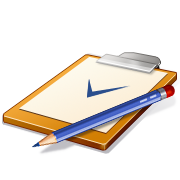 59
Questions
60
60
Summary
Fix all errors before submitting the data.
Identify the data validation checks you will enforce for the 2012 RSR.
Talk with your providers about data quality and completeness.
Use the 2012 RSR submission to improve your data collection, management, and reporting processes for the 2013 RSR.
61
Technical Assistance Web Resources
HAB Web Site:
http://hab.hrsa.gov
Instructions, Forms, and HAB InformationE-mails/Policy Notices
TARGET Center Web Site:
http://www.careacttarget.org
Important Notices, Dates to Remember, Training Materials
62
For More Information
HAB Project Officer
Division of  Metropolitan HIV/AIDS Programs (Part A): (301) 443-7136
Division of State HIV/AIDS Programs (Part B): (301) 443-3613
Division of Community-based HIV/AIDS Programs (Parts C & D): (301) 443-1380
63
Technical Assistance Resources
Data Support (WRMA/CSR): 
(888) 640-9356, 9:00 a.m.–5:30 p.m., ET
ryanwhitedatasupport.wrma@csrincorporated.com
DART Team (Cicatelli/Mission/Abt):
Data.TA@Cicatelli.org
HRSA Contact Center:
(877) 464-4772
CallCenter@HRSA.gov
64
Questions
65
65
Obtaining CME/CE Credit
If you would like to receive continuing education credit for this activity, please visit: http://www.pesgce.com/RyanWhite2012
66